jog
bowing on
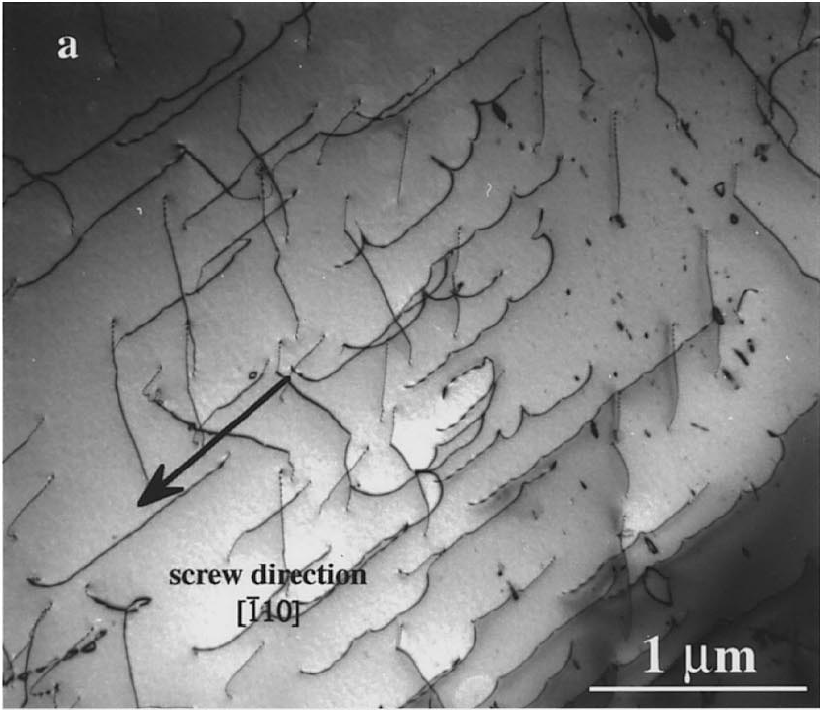 screw direction
[110]
0
A
xy
B
z
y
xz
x
b
xy
b
ξ
1
[Speaker Notes: 3.19” x 4”, tiff.]
z
y
x
v
vacancies
ξ
h
l
b
2
[Speaker Notes: 3.81” x 4”, tiff.]
B
A
a
l
3
[Speaker Notes: 0.74” x 3”, tiff.]
C, D
B
A
a*
a
C
D
(a)
l
W
E
E
B
C
D
A
reaction coordinate
(b)
4
[Speaker Notes: 3.37” x 4”, tiff.]
W
B
E
E
C
D
A
reaction coordinate
5
[Speaker Notes: 2.54” x 4”, tiff.]
δη(y)
A
B
y
6
[Speaker Notes: 1.32” x 3”, tiff.]
C
B
A
a*
l
7
[Speaker Notes: 1.02” x 3”, tiff.]
l
B
A
F
F
F
F
8
[Speaker Notes: 1.28” x 3”, tiff.]
C
B
A
δη
P
Fη
η
9
[Speaker Notes: 3.18” x 3”, tiff.]
interstitial
production
v
plateau
σ
0
σcrit
10
[Speaker Notes: 1.65” x 3”, tiff.]
l
int.
vac.
int.
vac.
int.
11
[Speaker Notes: 0.7” x 3”, tiff.]
B
C
A
L
L'
12
[Speaker Notes: 2.25” x 3”, tiff.]
B
A
13
[Speaker Notes: 0.92”x 3”, tiff.]
(c)
(b)
B'
B
A
b
v
A'
(a)
ξ
14
[Speaker Notes: 1.58” x 3”, tiff.]
(4)
(3)
(2)
(1)
A,B
B
B
A
A
15
[Speaker Notes: 2.79” x 3”, tiff.]
B
B
B
A
A
A
16
[Speaker Notes: 2.69” x 3”, tiff.]
C
B
δB
Aδ
A
D
γδ
γB
δγ
Aγ
δB
Aδ
17
[Speaker Notes: 1.93” x 3”, tiff.]
(a)
αβ
C
δB
Aδ
D
αδ
B
A
Bα
βA
βδ
Bβ
αA
αδ
βδ
Bα
βA
(b)
(c)
18
[Speaker Notes: 2.51” x 3”, tiff.]
C
αA
Aβ
δA
δA
αA
B
A
Bα
δα
βδ
D
Bδ
Bδ
Bα
βB
(1)
(2)
δA
δA
δA
Cβ
δβ/AC
δβ/AC
Cβ
Bδ
αβ/AC
Bδ
δα
BA
Bβ/AC
Bα
Bδ
(3)
(4)
(5)
δA
δA
δA
δβ/AC
αδ/BA
αδ/BA
αβ/AC
Bα
Bα
δα
Cα
δC
Cα
αC
δα
Bδ
αA
Bδ
Bα
Bδ
Bα
(6)
(7)
(8)
19
[Speaker Notes: 7” x 4.53”, tiff.]
δA
Bβ
Cβ
βδ/AC
Bδ
δA
βδ/AB
Bβ
δA
βδ/AB
βδ/AB
βA
βA
BC
Bδ
Bδ
βA
(1)
(2)
(3)
20
[Speaker Notes: 3.94” x 5”, tiff.]
αβ
C
βδ
δA
δα
Aδ
B
A
βA
αδ
Bδ
Bα
D
δB
(1)
(4)
γA
αβ
αγ
βδ
γδ
δα
δA
δγ
βγ
δA
αδ
γA
Aδ
(2)
(3)
21
[Speaker Notes: 2.95” x 5”, tiff.]
z
y
x
(a)
(b)
22
[Speaker Notes: 2.04” x 5”, tiff.]
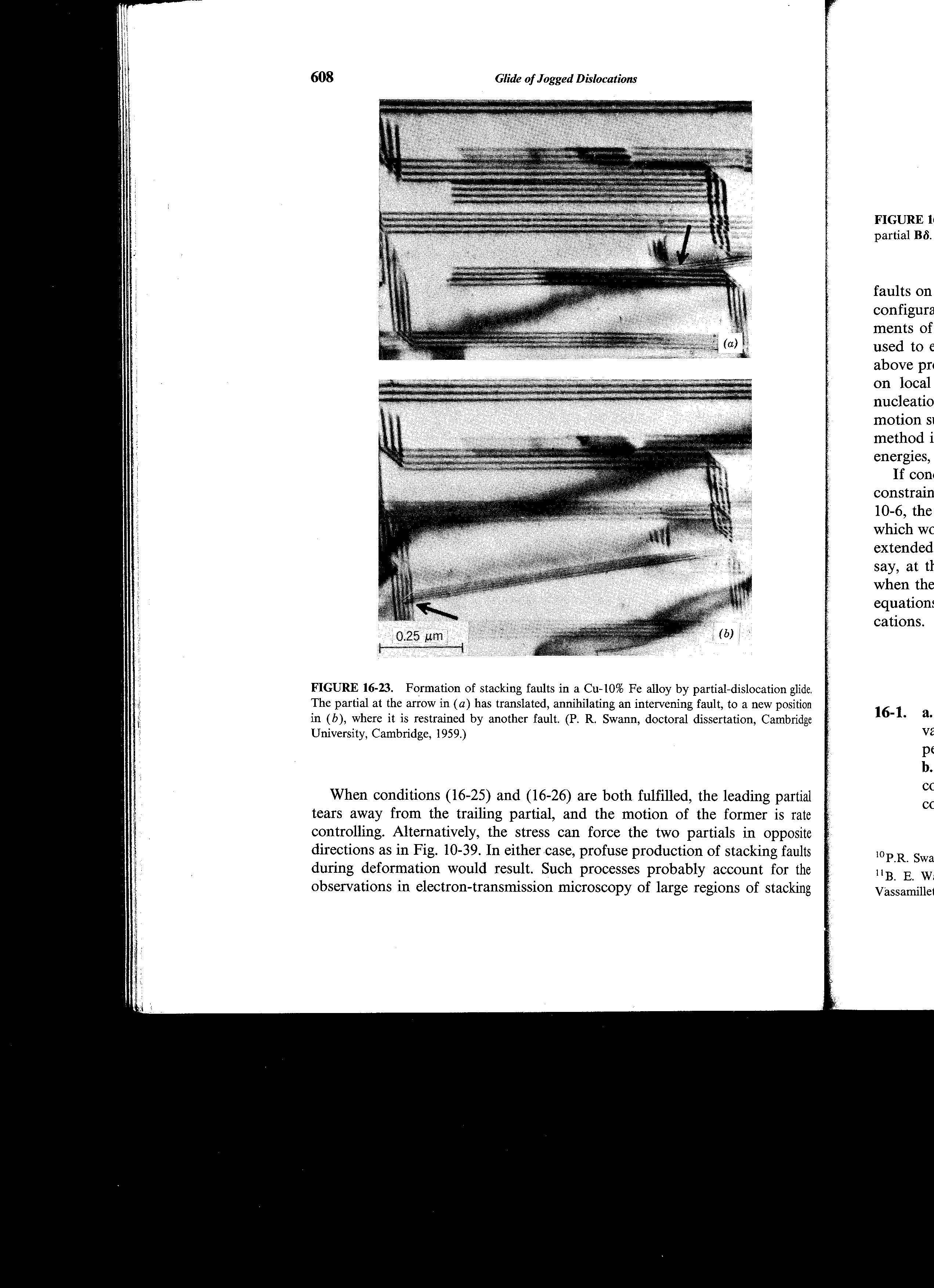 (a)
0.25 μm
(b)
23
[Speaker Notes: 7” x 4.41”, tiff.]
δA
Bδ
h
l
F
F
F
24
[Speaker Notes: 1.22” x 3”, tiff.]